Grant Opportunities The New Community Grants atThe Community Foundation for McHenry County
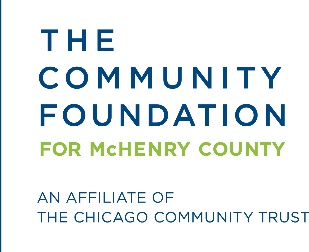 Get Thinking…
Which opportunity best fits the needs of your organization?
Connecting People Who Care With Causes That Matter.
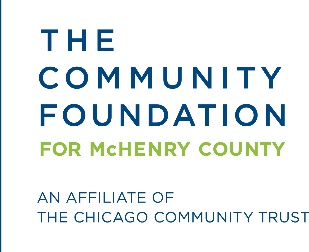 The New Community Grants
A single annual cycle with two different opportunities:
Mission
Grants
Transformational
Grants
Transformational Grants
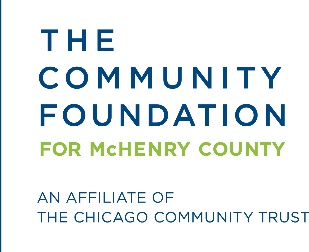 Transformational Grants
Designed to support a charitable organization through the expansion of an idea or assist with a work in progress that will lead to organizational advancement.
Transformational Grants
Transformational Change:
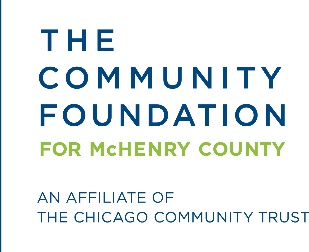 Source: Gass, Robert. (2010). What is Transformational Change?
Transformational Grants
Up to $75,000 per year.

Maximum of three Transformational Grants awarded per year.
Organizations must apply annually.
Eligible to apply up to three years in a row.
May only submit one application per year.
May use up to 25% on general operating costs related to program.
Potential to receive a total of $225,000.
Transformational Grants
Responsibilities: 
Application: 
Letter of Intent, Site Visit, Full Application (By Invitation Only), Logic Model, Board Presentation. 

Reporting: 
Mid-term and Final Report, 2-3 Site Visits.

Publicity: 
Sharing Stories of Impact with The Community Foundation and McHenry County Community.
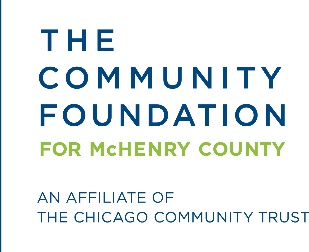 January 15: Grant Process Begins, RFP available
January 15 and 21: Grant Workshops
February 12: Letter of Intent Due
February 19–24: Site Visits
February 26: Invitations for Full Proposal
March 4 and 10: Workshop on Logic Models
April 1: Full Application Due
April 21: Finalists Presentations
April 24: Grant Recipients Notified
May: Grant Distribution
Transformational Grants2020-2021 Timeline
Mission Grants
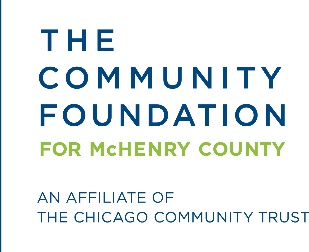 Mission Grants
Designed to support charitable organizations providing community resources to McHenry County byfunding new and current projects or general operating costs.
Mission Grants
Up to $25,000 per year.

Number of available grants based on funds available.
Organizations must apply annually.
Eligible to apply up to three years in a row.
May submit one application per year.
Potential to receive a total of $75,000.
Mission GrantsApplication Options
Program Application
To support a new or existing program.
May use up to 25% on general operating costs related to program.
General Operating Application
To support organization’s general operating needs.
Mission Grants
Responsibilities: 
Application: 
Full Application. 

Reporting: 
Mid-term and Final Report, 1 Site Visit.

Publicity: 
Sharing Stories of Impact with The Community Foundation and McHenry County Community.
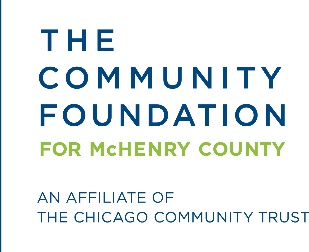 Mission Grants2020-2021 Timeline
May 6: Grant Process Begins, RFP available
May 6 and 12: Grant Workshops
June 2 and 3: Brown Bag Review Sessions
June 19: Full Application Due
July 24: Grant Recipients Notified
August: Grant Award Celebration and Distribution
Don’t worry.I’m here for you.
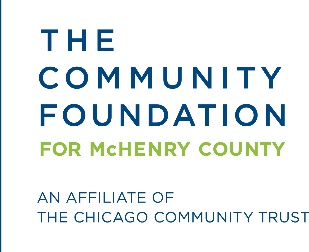 Important Details
An organization may only be awarded one grantper year. 
If an organization applies for a Transformational Grant and is not selected, they are eligible to apply for a Mission Grant within the samegrant cycle.
Explain that better, Kelsey.
Was your organization AWARDED a Transformational Grant this year?
YES: You CANNOT apply for a Mission Grant this year.
NO: You CAN apply for a Mission Grant this year.
Important Details
Collaboration is key.
Mark your calendar with important dates and workshops. 
National Philanthropy Day 2020! 
Grant Workshops listed in today’s program and on our website.
Educational opportunities at Volunteer Center McHenry County.
Share your impact.
Impact
=
+
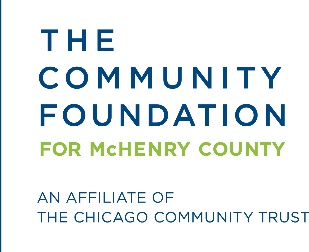 Environmental Defenders of McHenry County
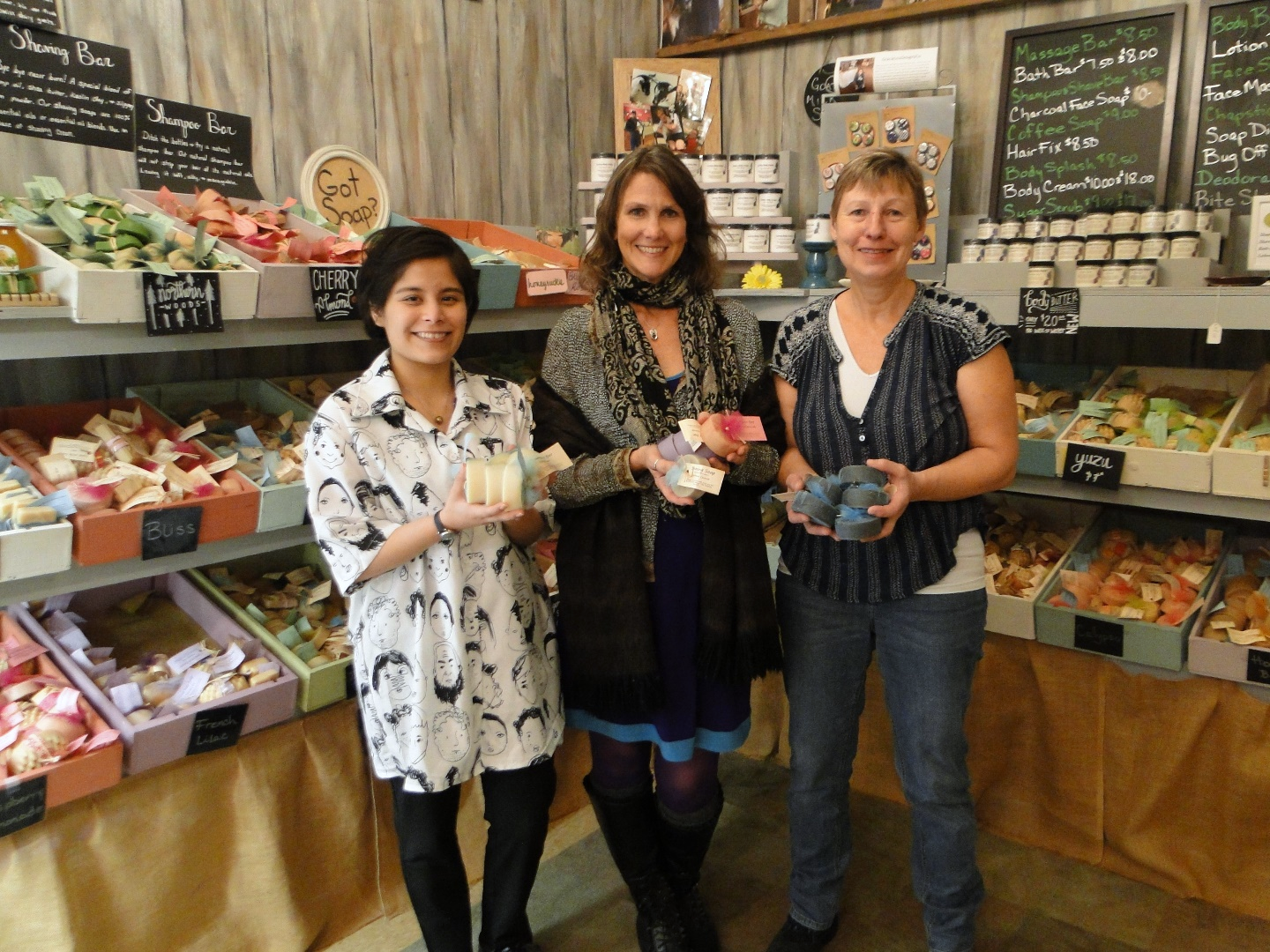 Left to right: Jasmine, Cynthia, and Annette at Silver Prairie Natural Soap Company.
Independence Health & Therapy
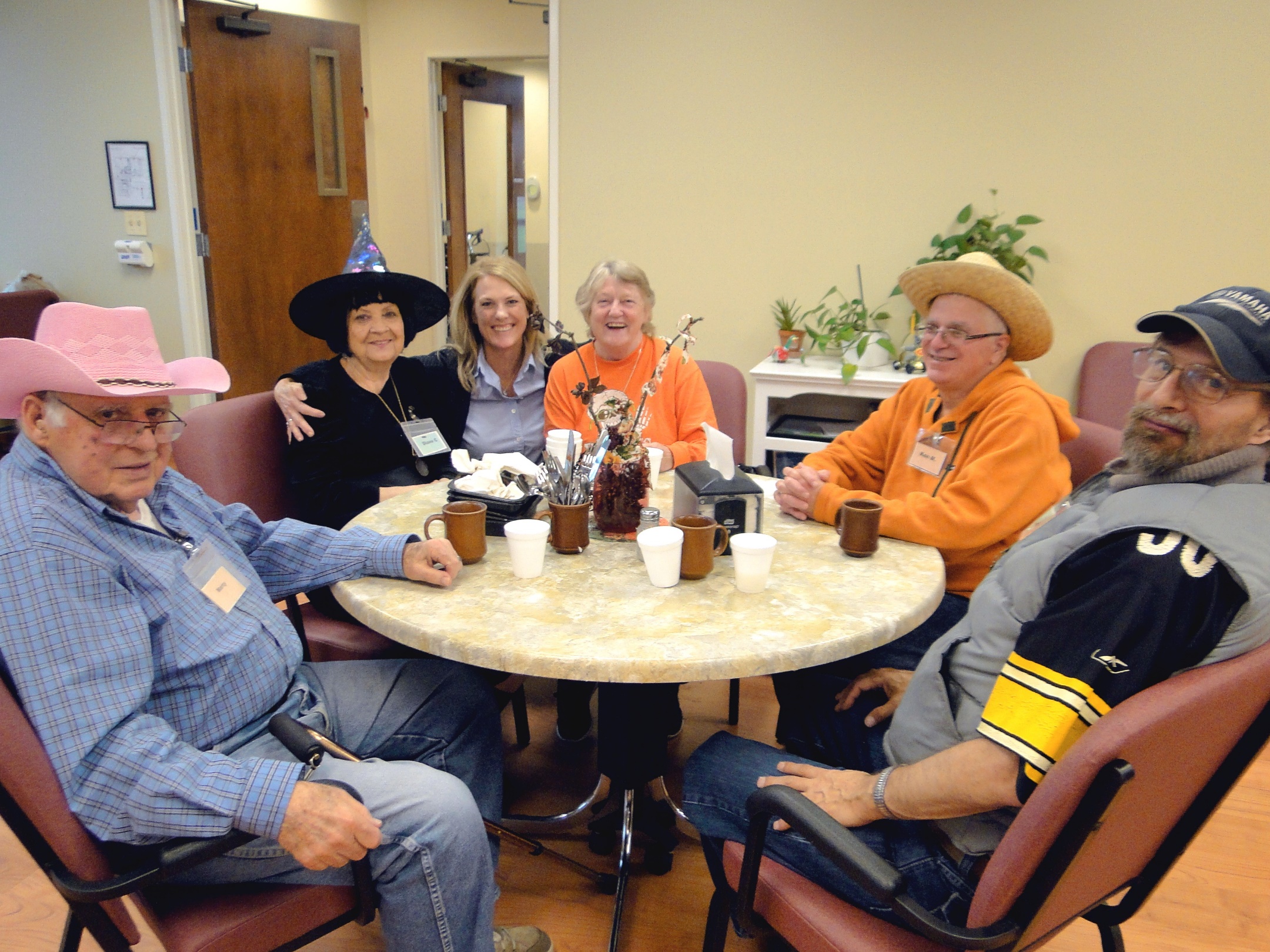 Left to right: Marty, Diane, Amy, Judy, Ken, and Lee at Independence Health and Therapy.
ChallengerLearningCenter
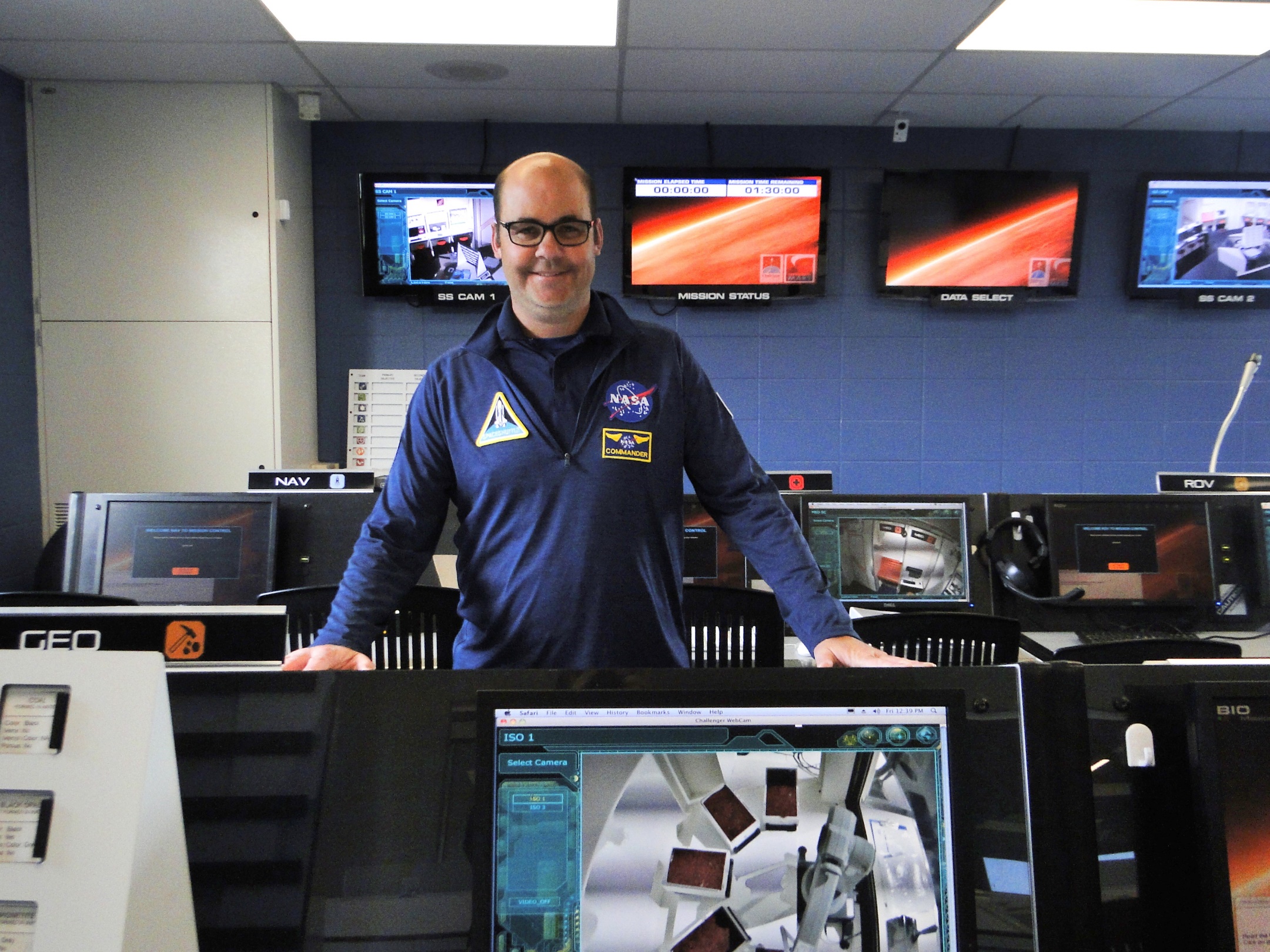 Tom at The Challenger Learning Center.
Child and Family Therapy Center Part of Pioneer Centerfor Human Services
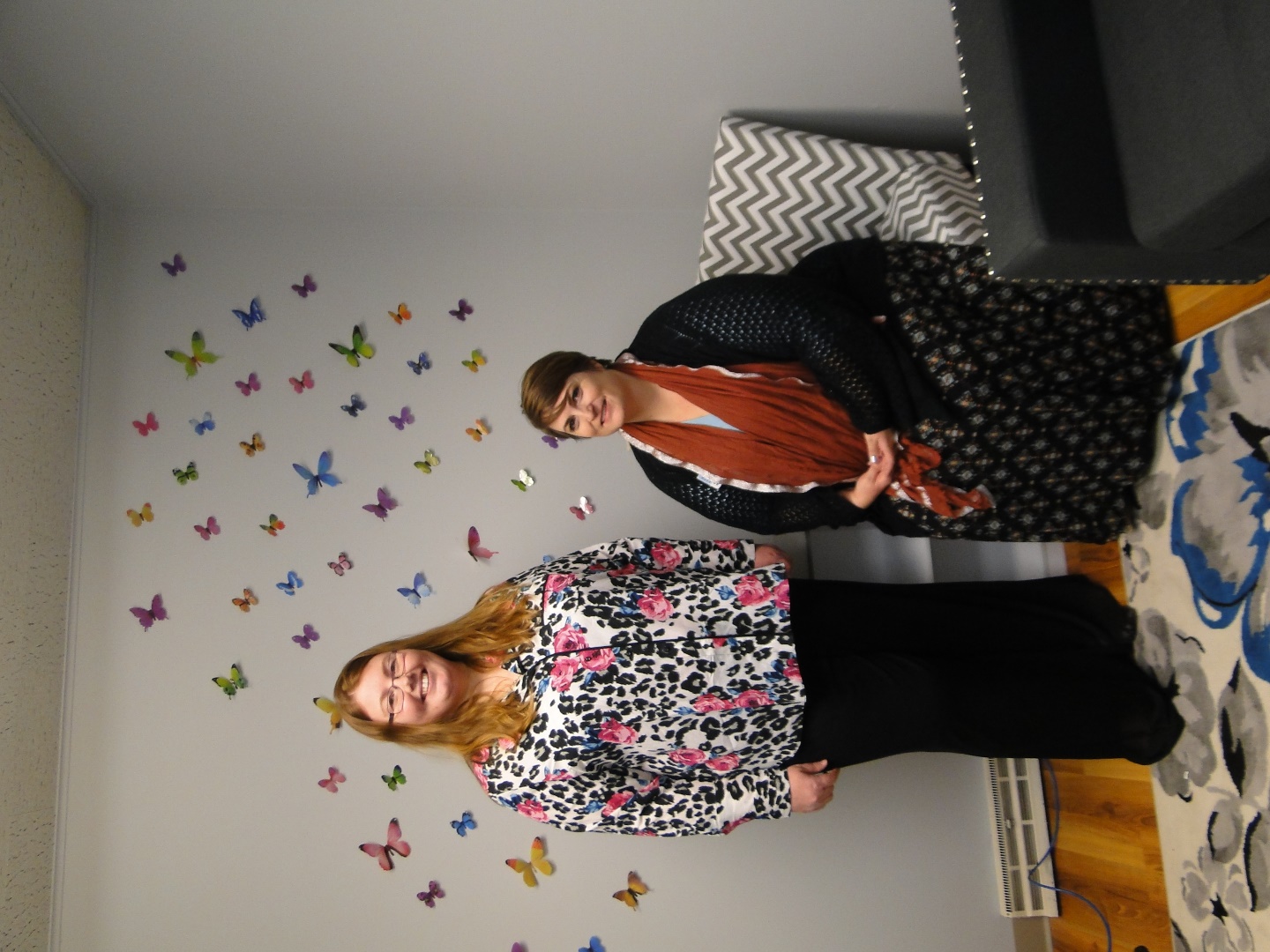 Left to right: Liz and Erin at the new Child and FamilyTherapy Center.
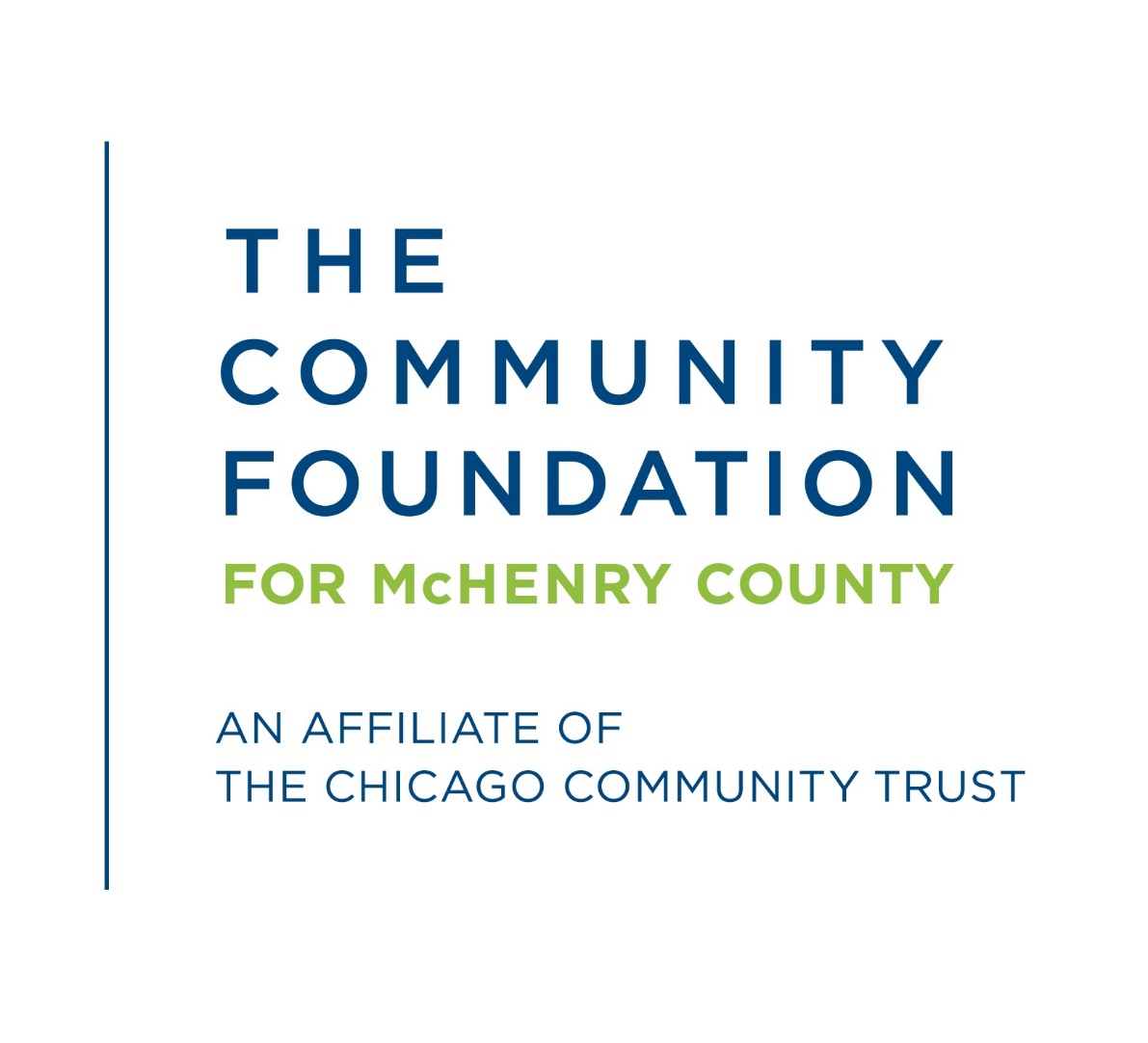